DISEASECARD
AGGREGATION AND VISUALIZATION OF RARE GENETIC DISEASES DATA
M3-Prototype
Projeto em Informática
2023-2024
‹#›
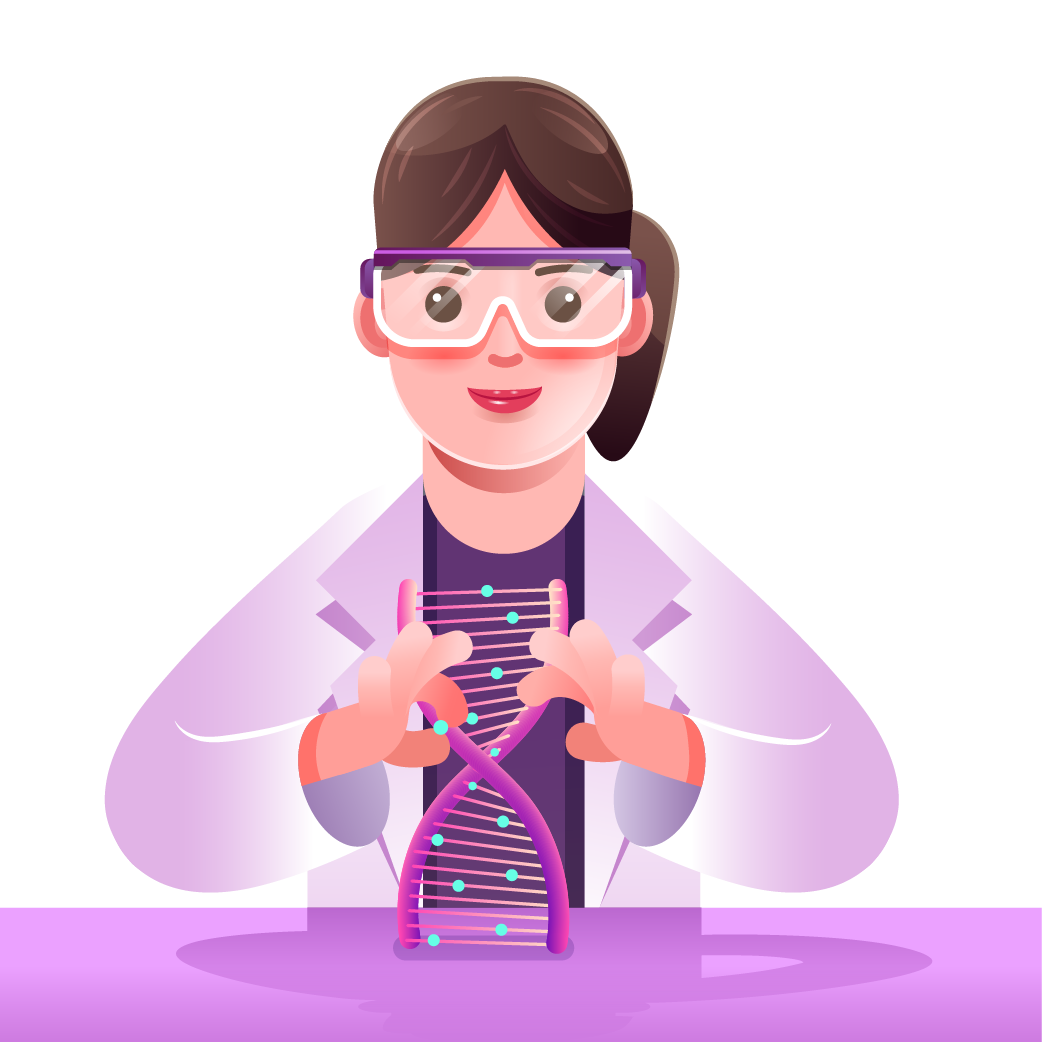 01
OUR TEAM
‹#›
OUR TEAM
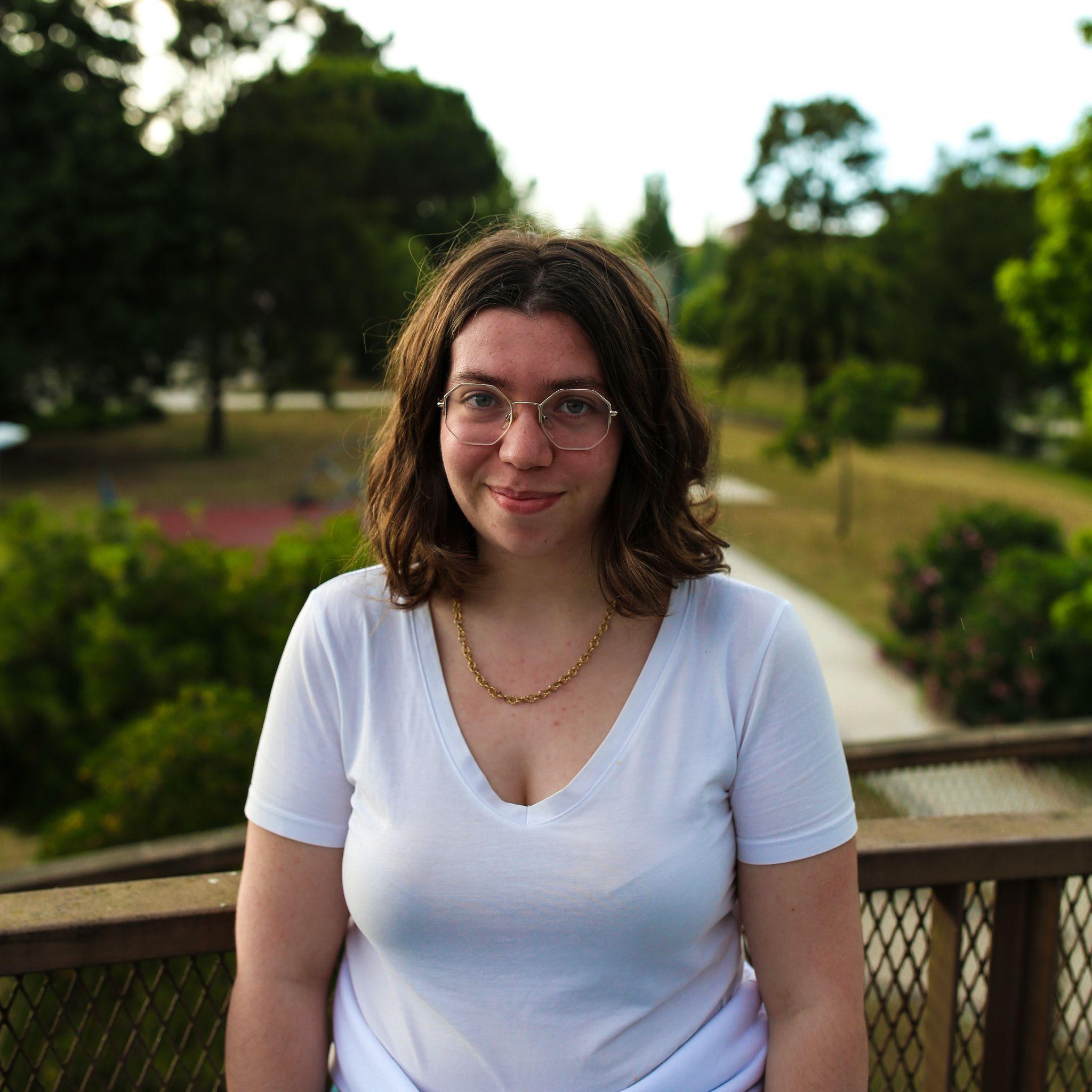 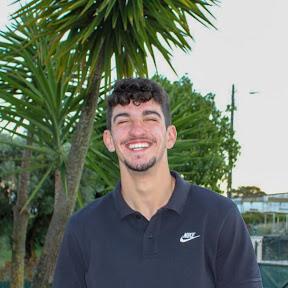 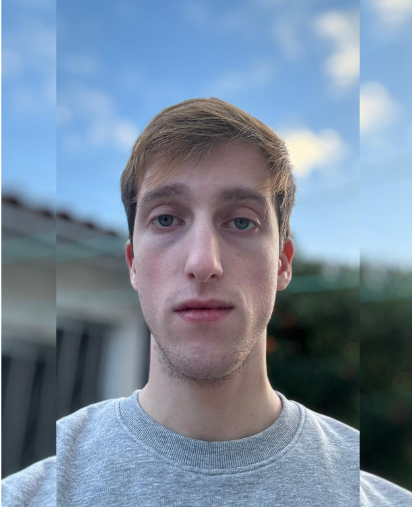 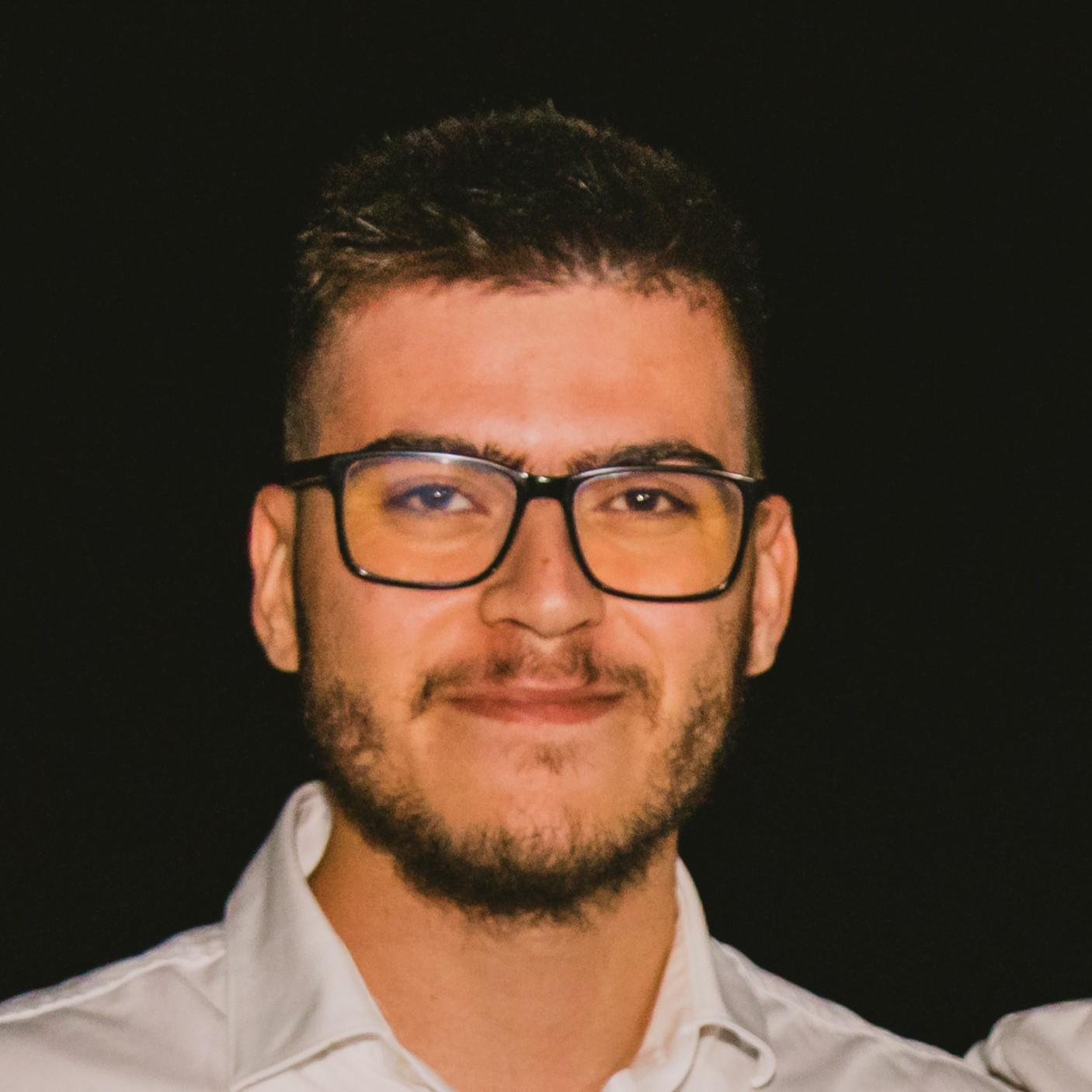 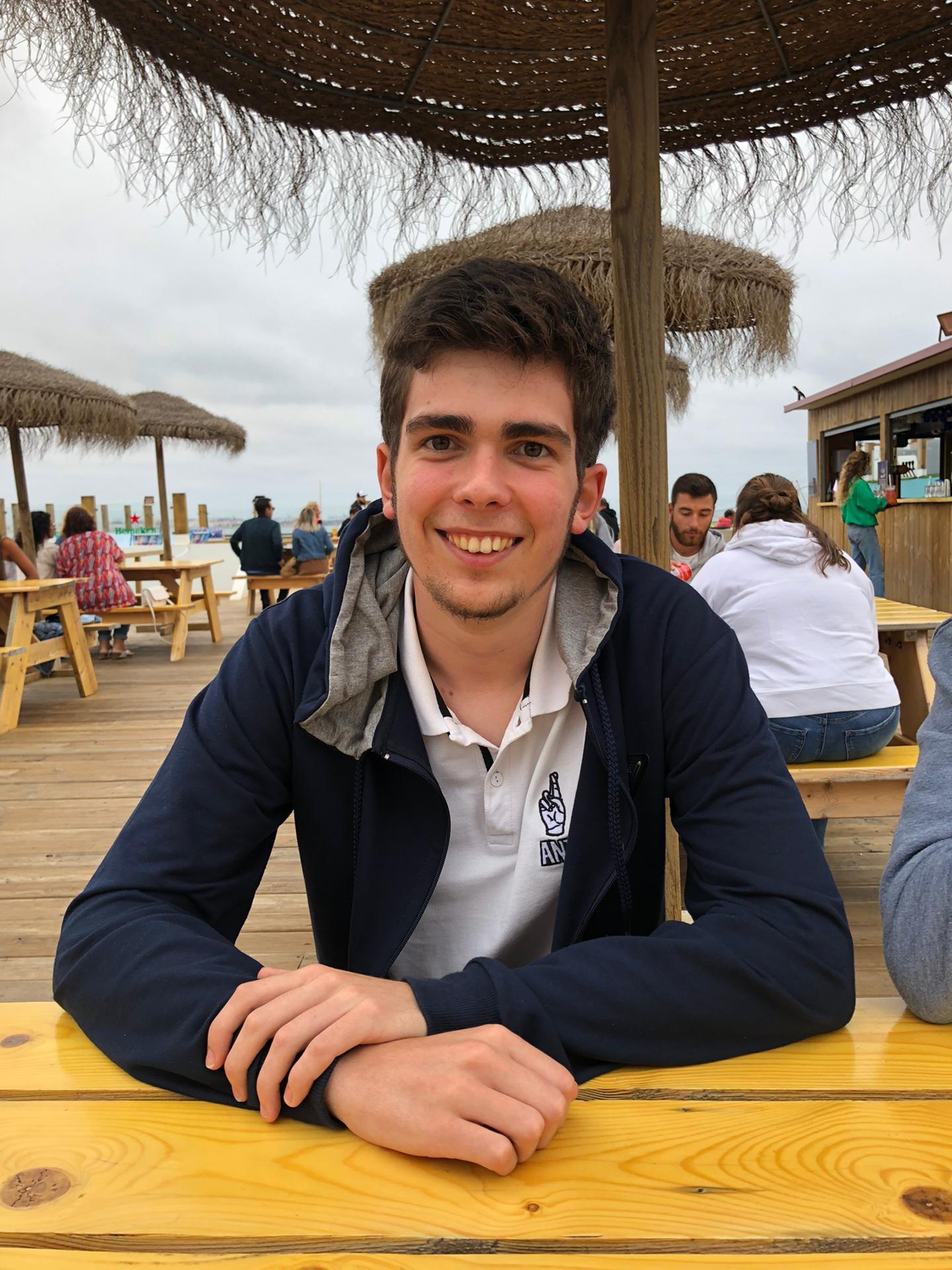 ALEXANDRE RIBEIRO
RODRIGO GRAÇA
MATILDE TEIXEIRA
RAFAEL FERREIRA
GUILHERME AMORIM
Project Manager
DevOps
Tester
Architect
Product Owner
‹#›
GUIDING TEACHERS
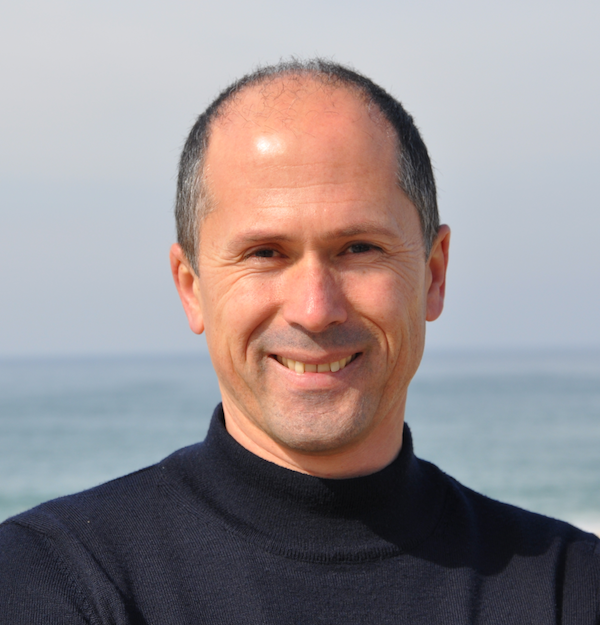 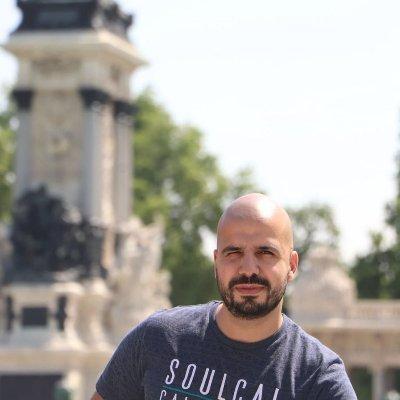 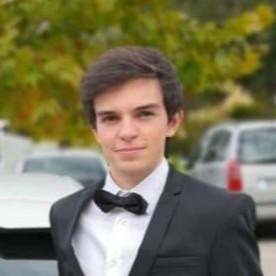 JOSÉ OLIVEIRA
JOÃO ALMEIDA
TIAGO ALMEIDA
‹#›
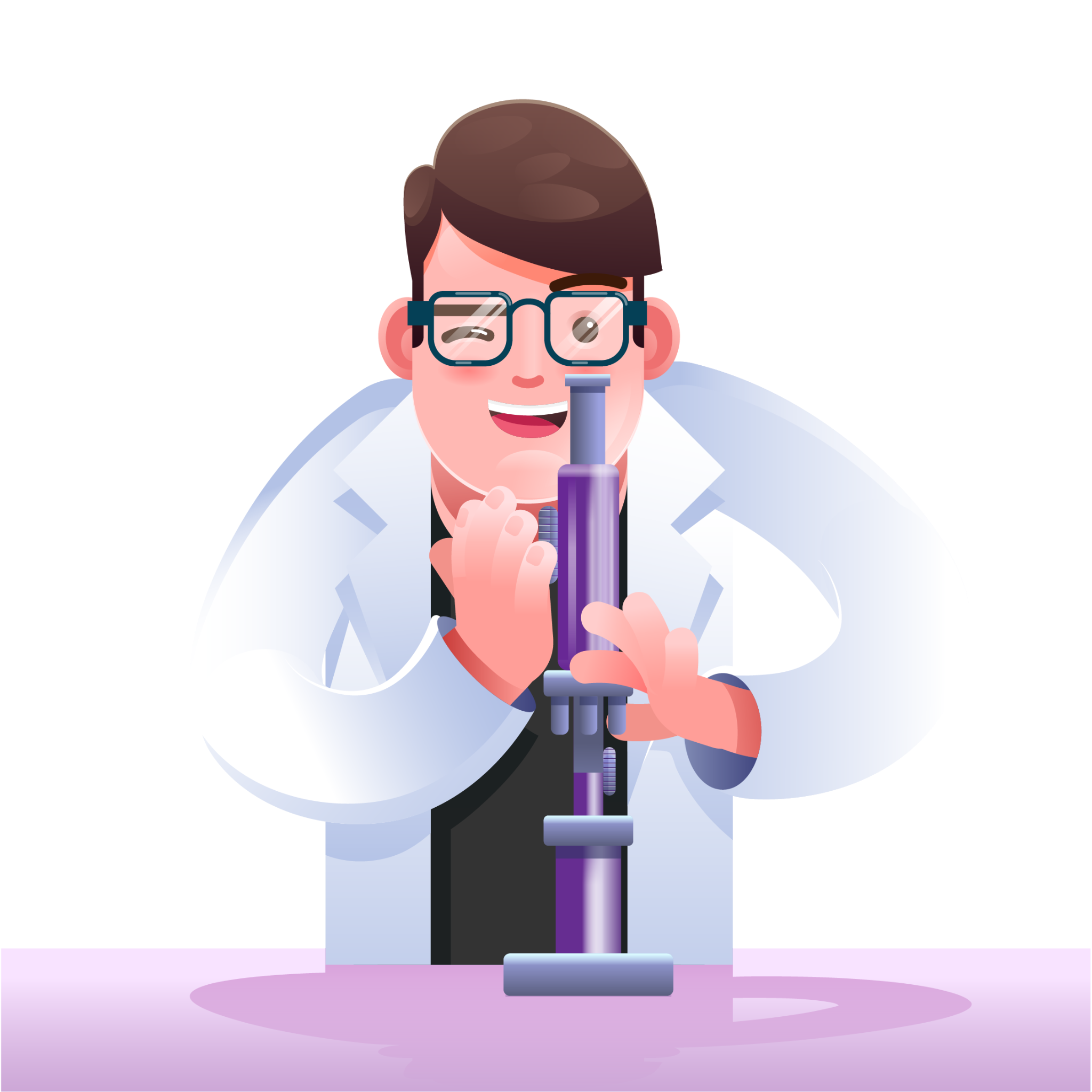 02
CONTEXT
AND STATE OF THE ART
‹#›
More info here
STATE OF THE ART
‹#›
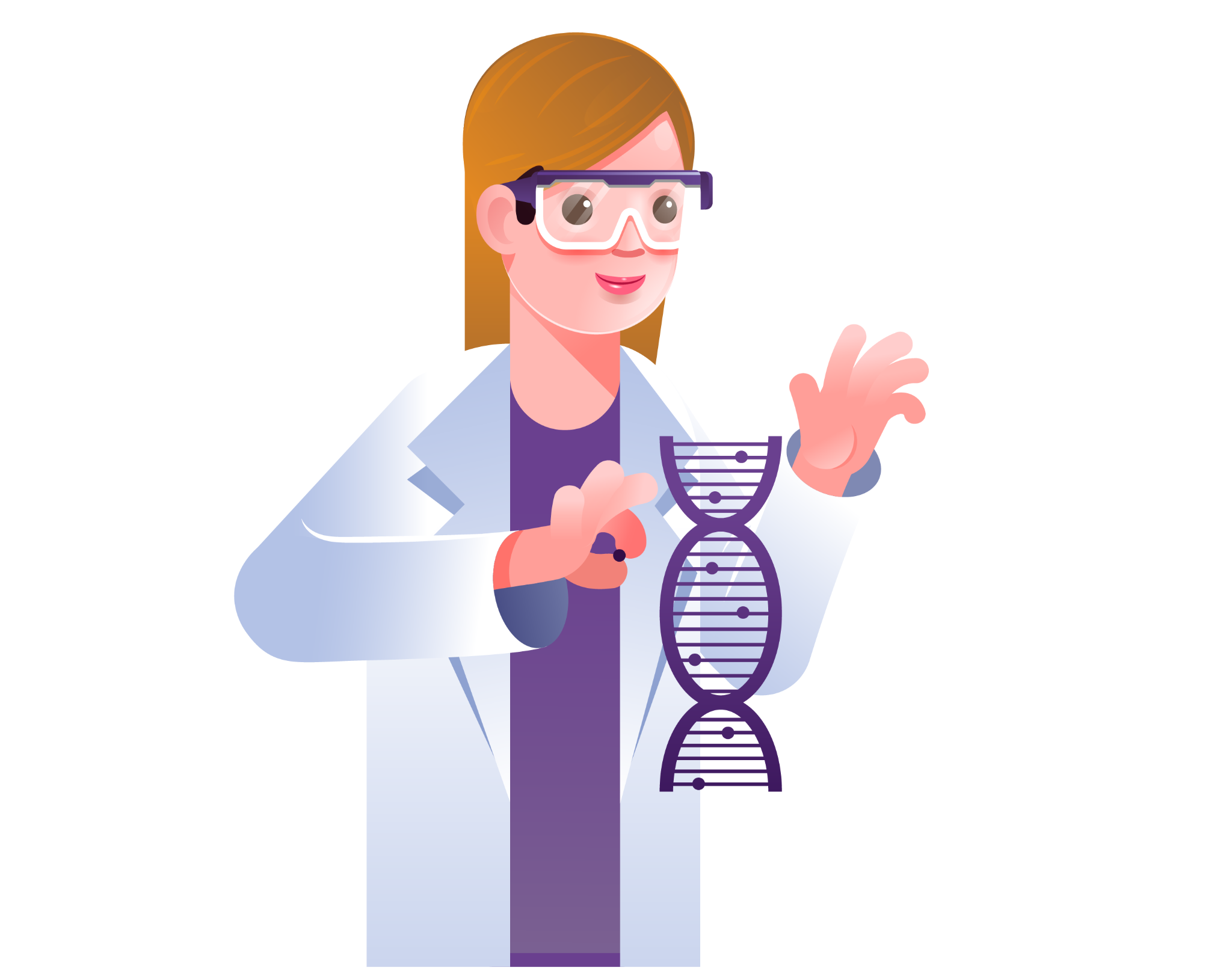 03
GOALS AND REQUIREMENTS GATHERING
‹#›
GOALS
Data Collection and Integration
Web Interface for Search
Activity Monitoring
Protected Backoffice
Conversational Search System
‹#›
REQUIREMENTS GATHERING
Gathering information from related websites
Brainstorming amongst the team
Interviewing medicine students
Studying previous work
‹#›
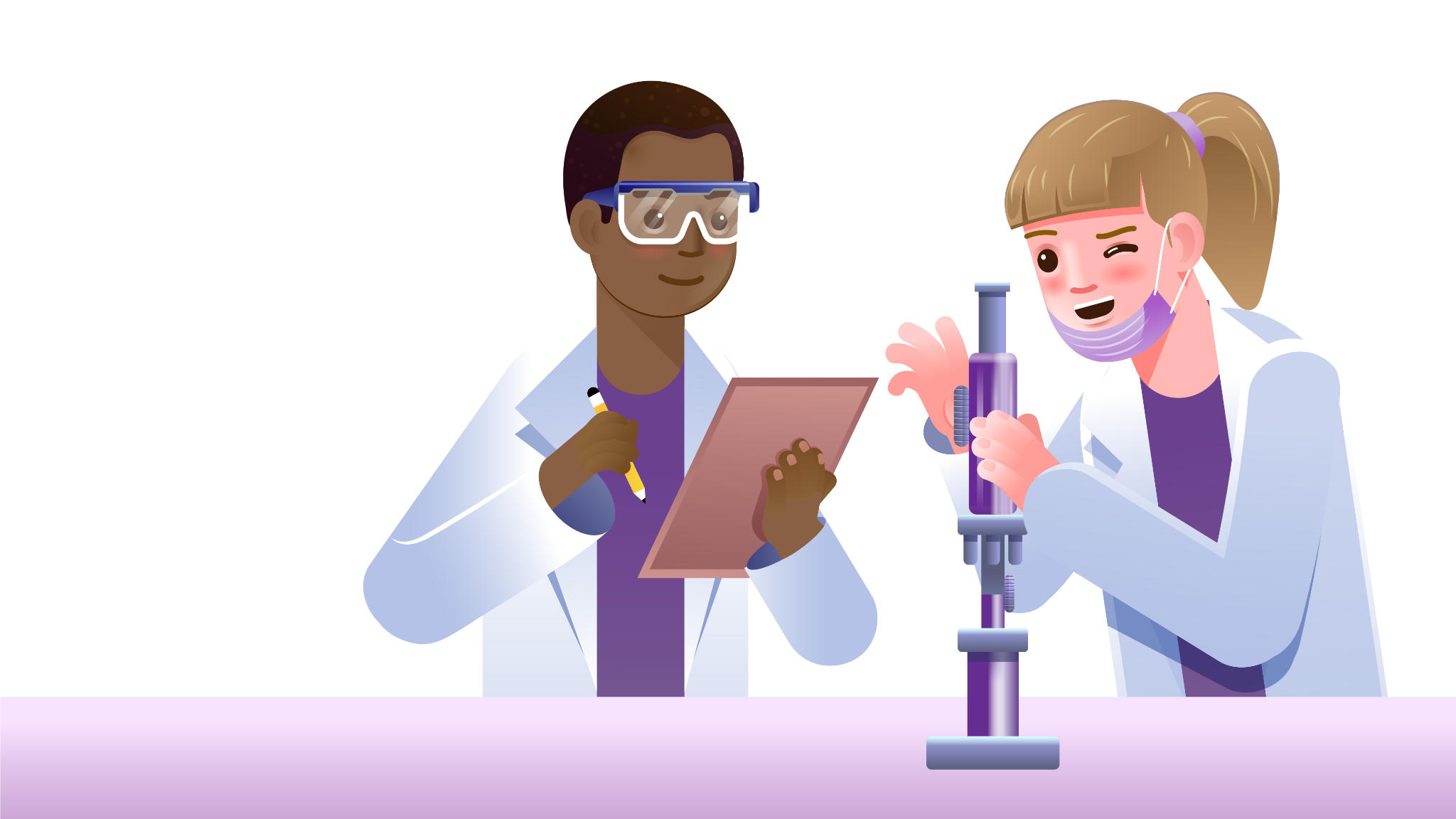 04
REQUIREMENTS
‹#›
FUNCTIONAL REQUIREMENTS
Disease Information
Daily
Updates
Flexible and Accessible Search
Secure Authentication (Admin)
CRUD Methods (Admin)
Endpoint Monitoring(Admin)
‹#›
NON-FUNCTIONAL REQUIREMENTS
Modular Architecture
Accessibility
High Performance
Scalability
‹#›
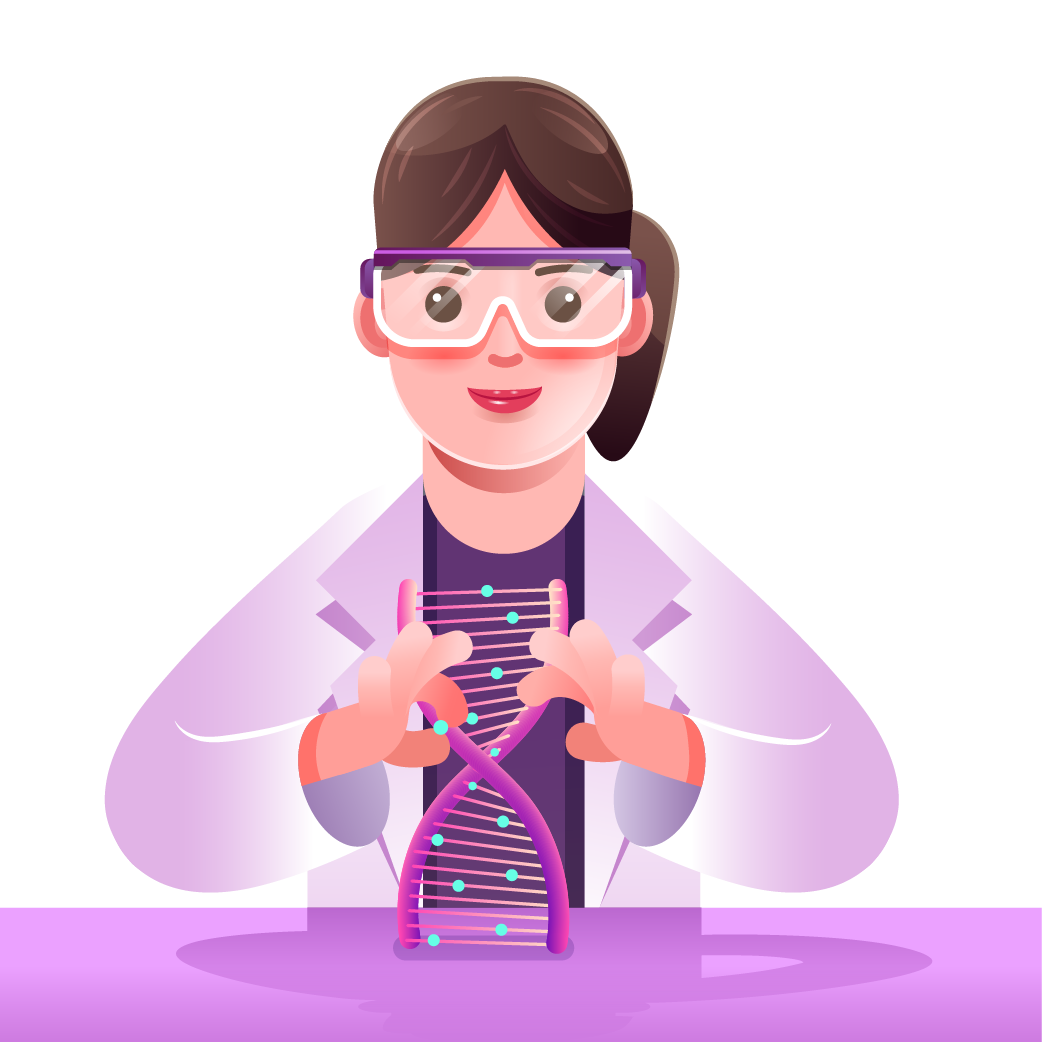 05
ACTORS
‹#›
ACTORS
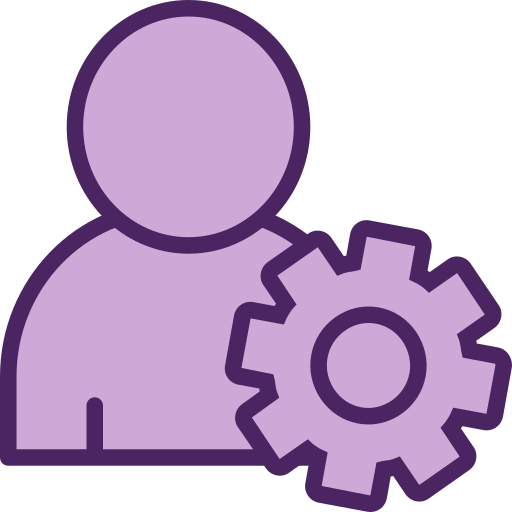 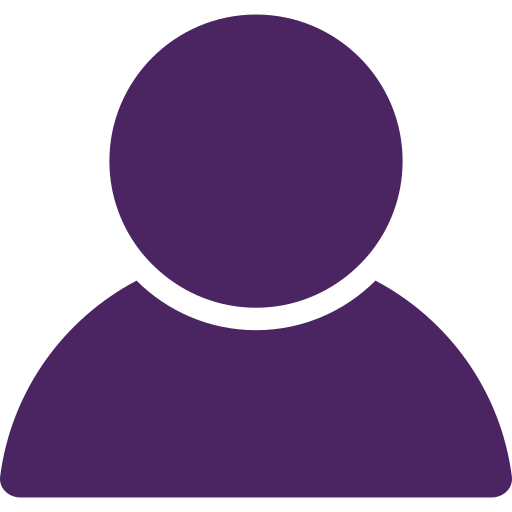 User
Admin
‹#›
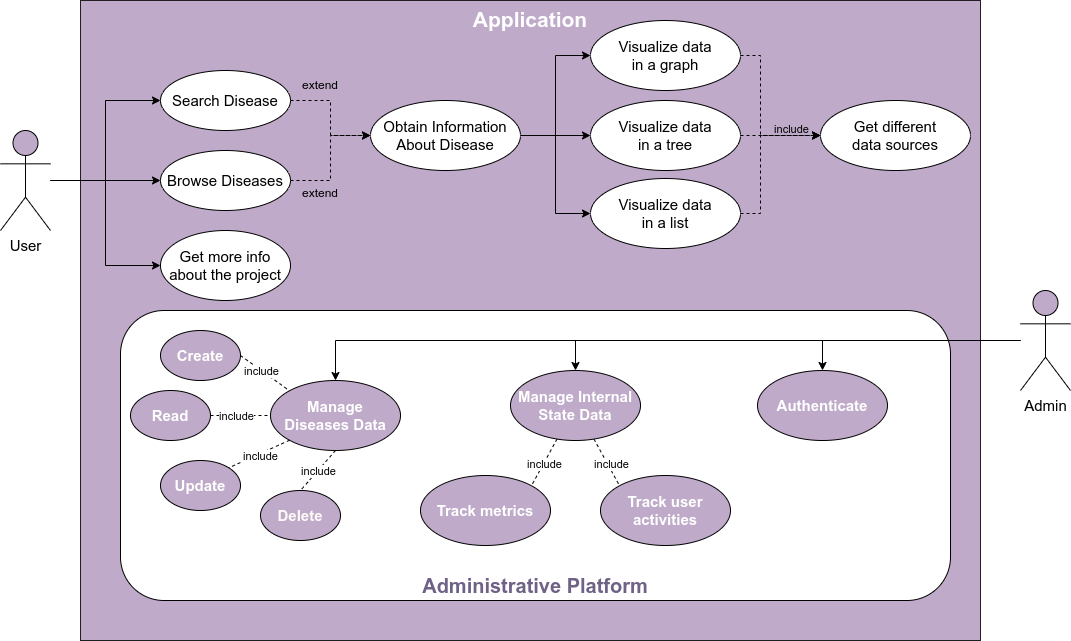 ‹#›
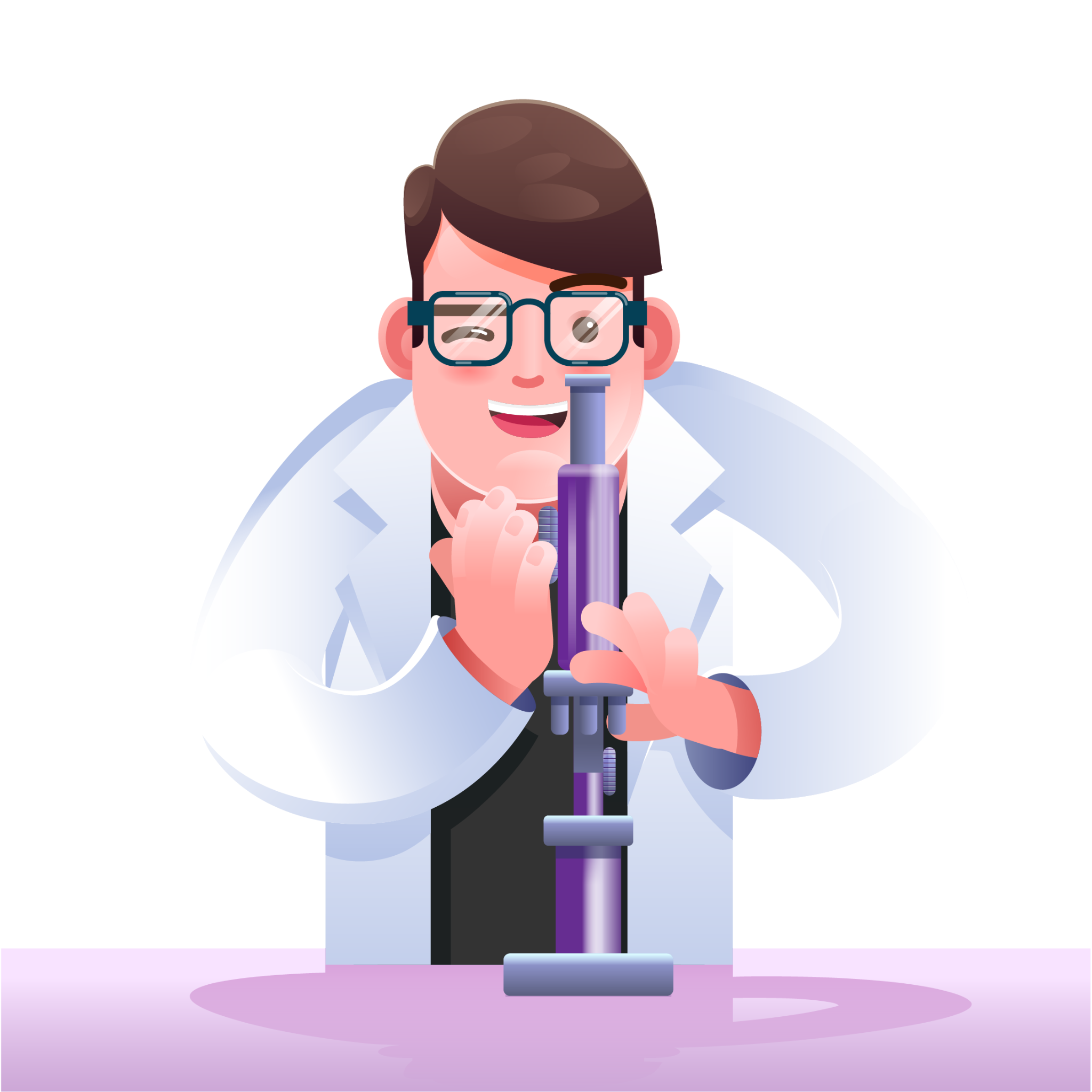 06
ARCHITECTURE
‹#›
ARCHITECTURE
Enterprise Architecture
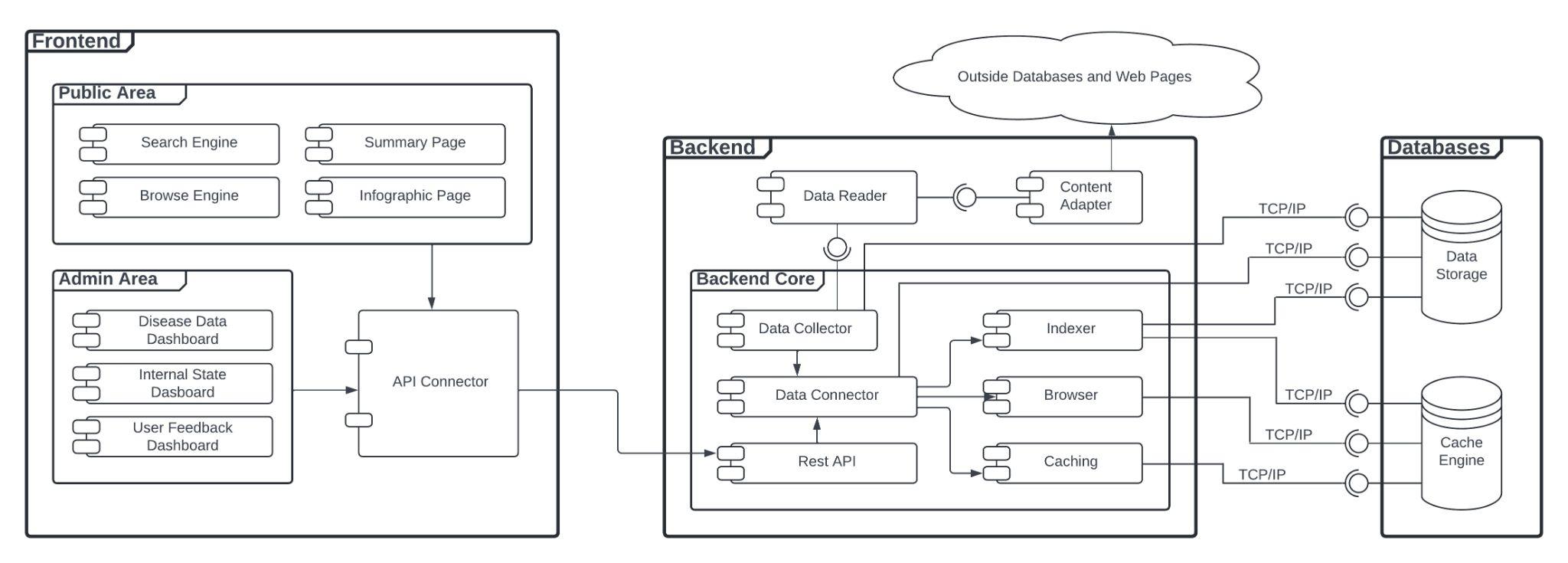 ‹#›
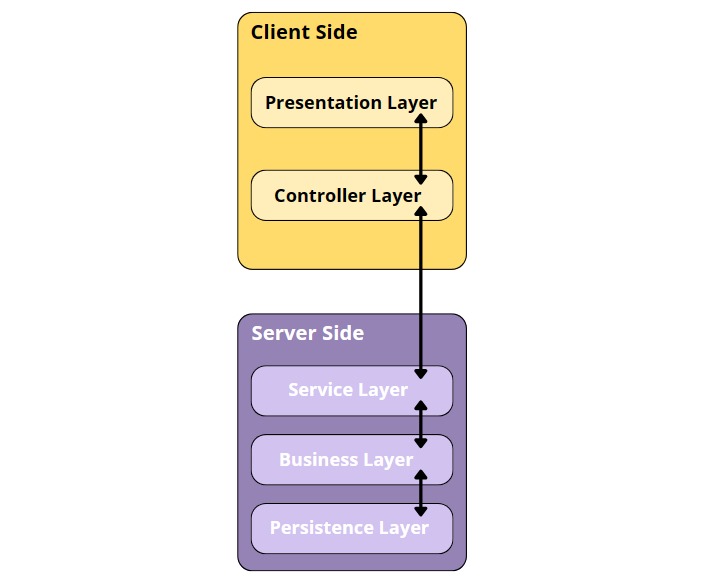 ARCHITECTURE
Layer Architecture
‹#›
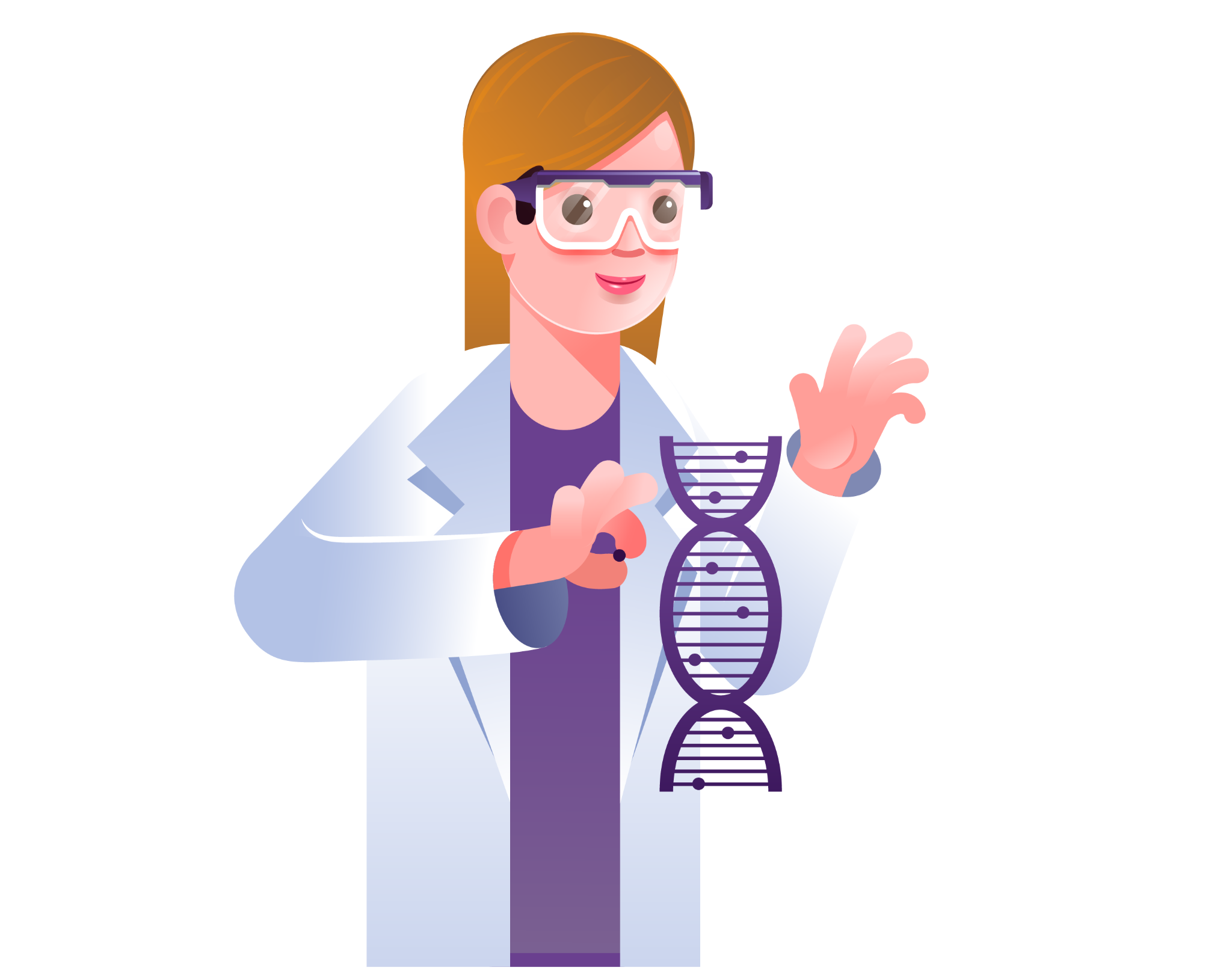 07
DOMAIN MODEL
‹#›
DOMAIN MODEL
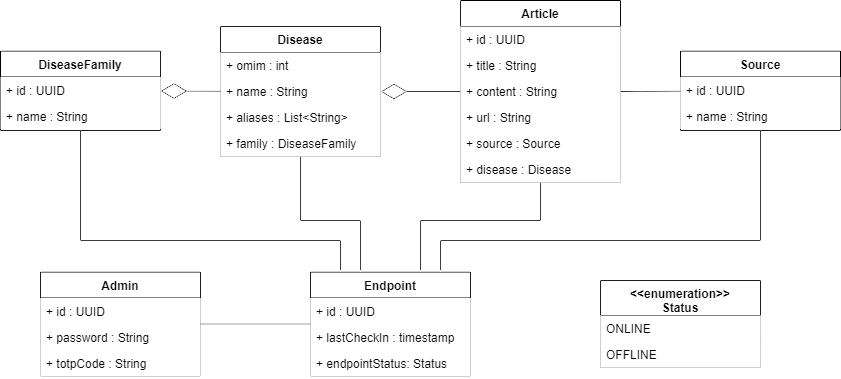 ‹#›
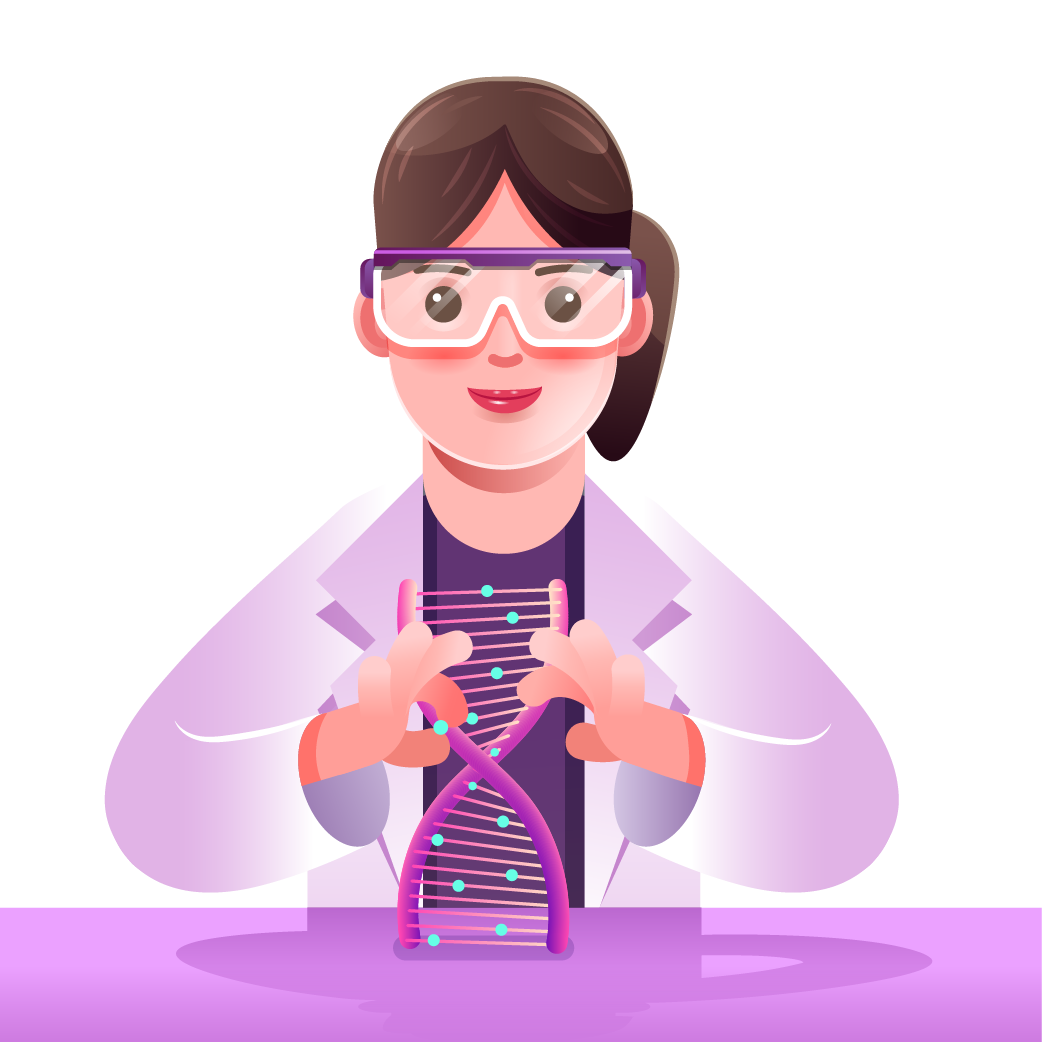 08
DEMO
‹#›
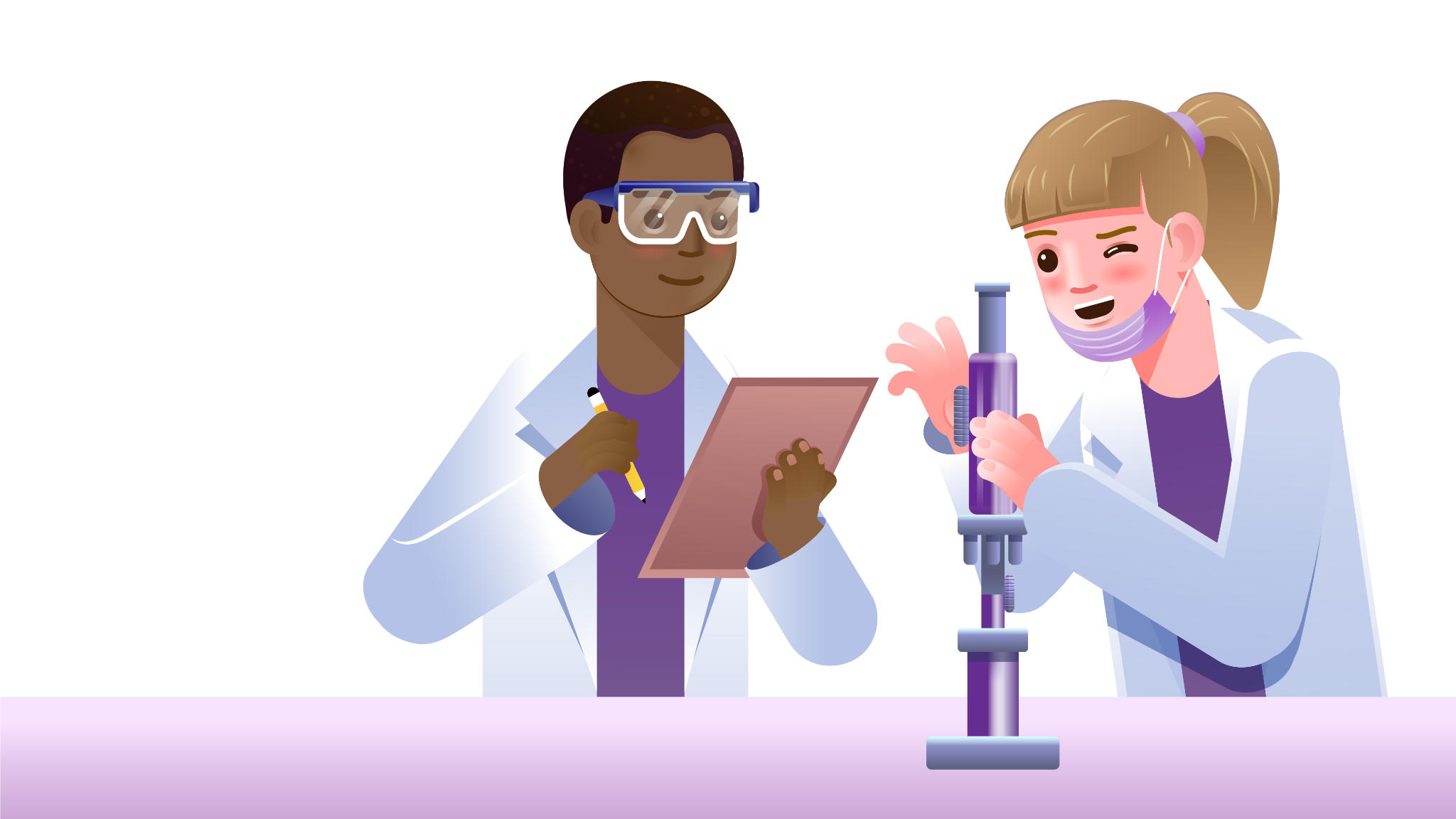 09
CALENDAR
‹#›
05
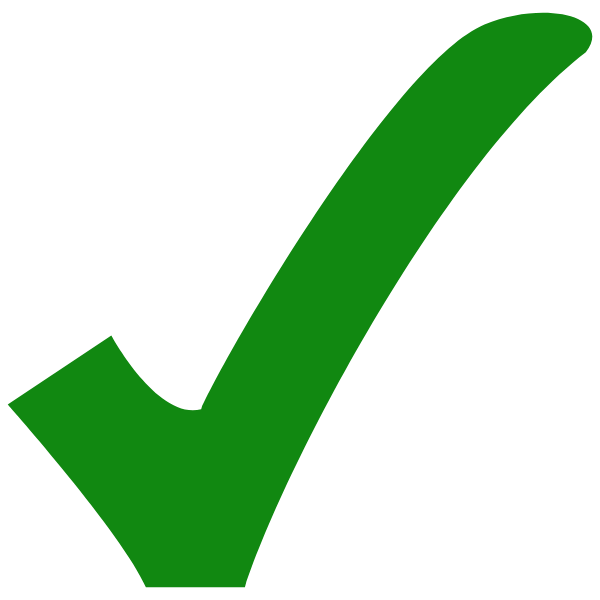 Communication Plan
08
05
Database Decision
Backend Decision
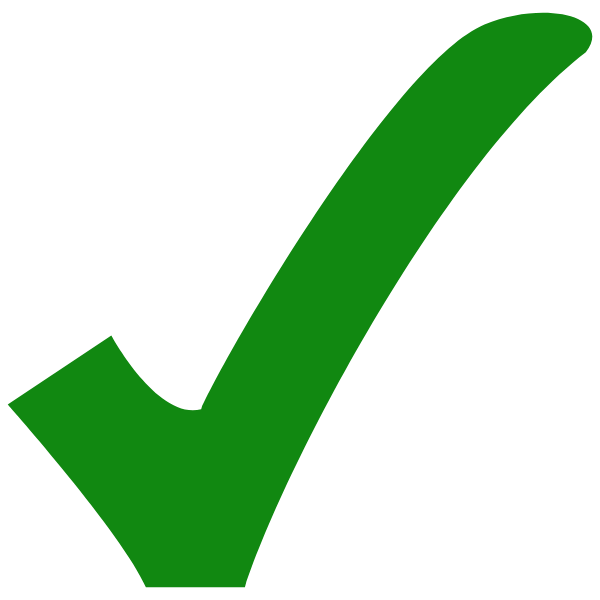 08
11
12
11
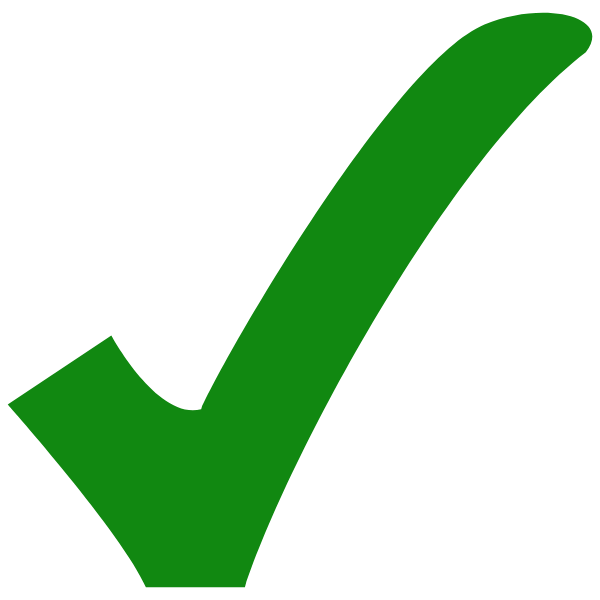 Database Structure
Start prototype
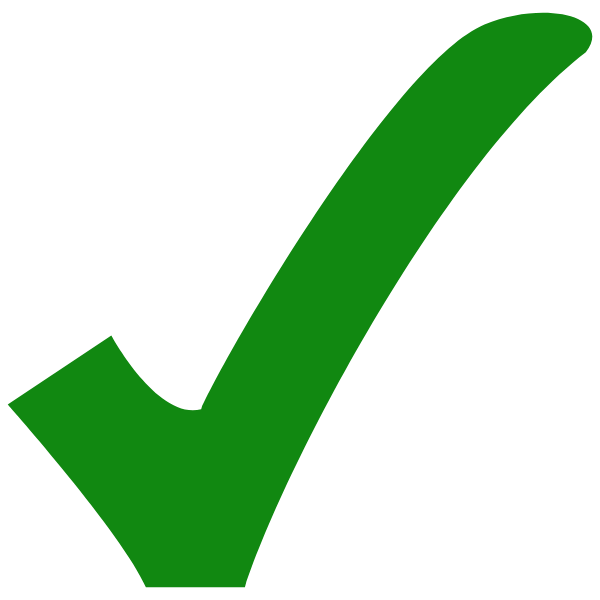 12
M2 - Architecture Presentation
‹#›
02
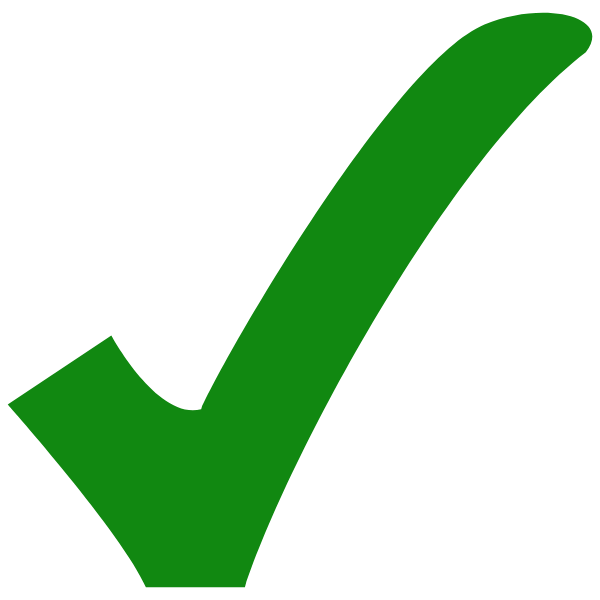 CheckPoint
02
08
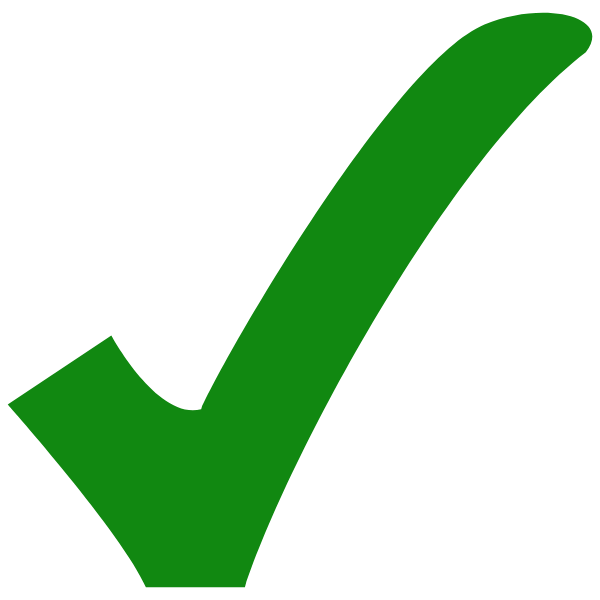 Frontend Development
08
Modelling Database
Testing Endpoints
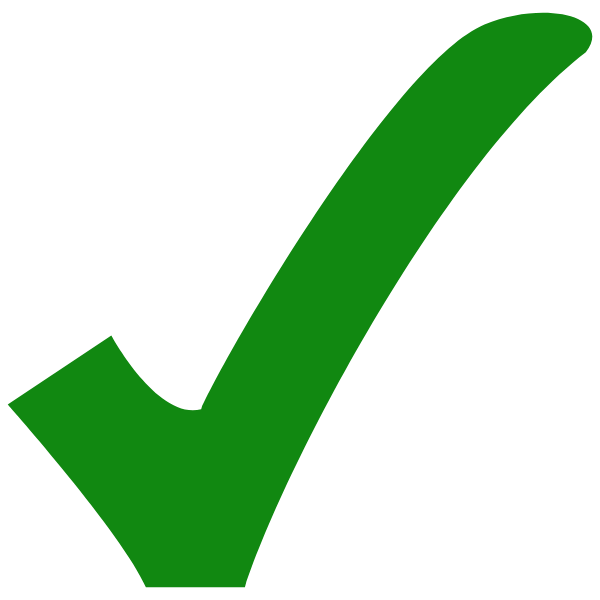 15
16
15
16
23
15
M3 - Prototype Presentation
Main Deployment
22
23
22
16
23
M3 - Prototype Presentation
Data Normalization
30
22
30
Data Normalization
Main Deployment
‹#›
Monitoring
Authentication
06
07
21
Checkpoint
07
06
17
CRUD
23
24
17
Usability and Normalization Tests
Frontend Development
Monitoring Interface Test
27
21
23
24
28
30
Deliveries
27
28
30
01
01
Final Deployment
Detailed Project Calendar
‹#›
Thanks!
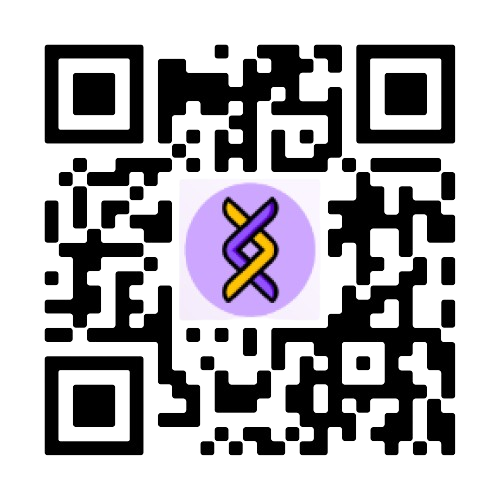 SCAN ME
You can visit our Microsite here!
Alexandre Ribeiro, 108122
Guilherme Amorim, 107162
Matilde Teixeira, 108193
Rafael Ferreira, 107340
Rodrigo Graça, 107634
‹#›